LCIF Volunteer Training  Overview
Knowledge, Skills and Attitude Competencies
Overview of the materials shared in 2021-2022 and 2022-2023 CA IV Volunteer trainings
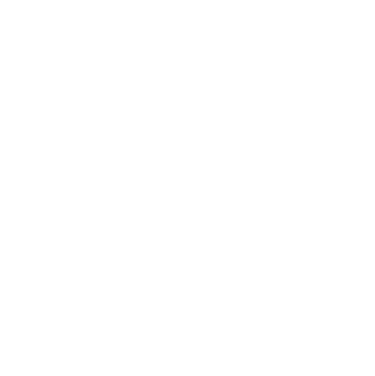 Types of learning
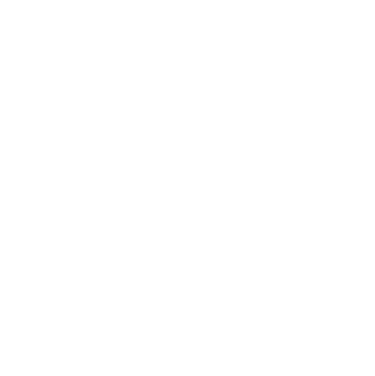 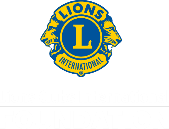 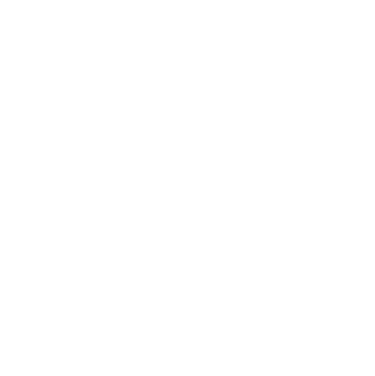 Stages of material mastery
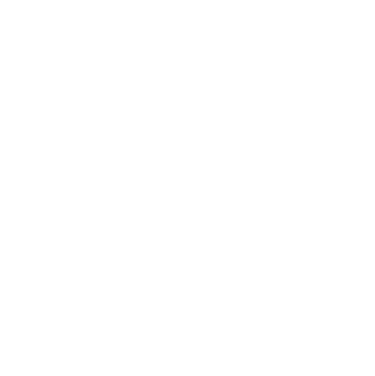 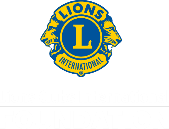 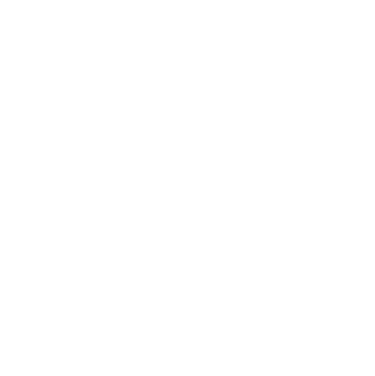 Knowledge: Ideas to learn and repeat; and through which to interpret questions, concerns and current events
LCIF’s value as a steward of donations
Support of the Lion community of humanitarians
Team structures
Projects
Operational Understanding
Global Partnerships
LCIF’s mission
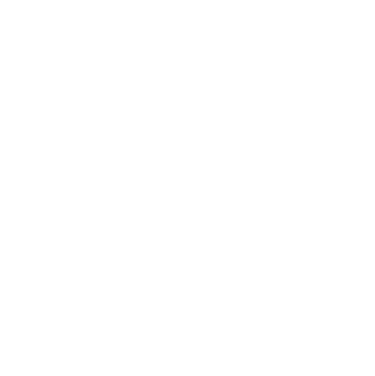 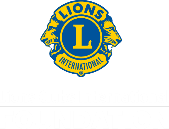 Knowledge:
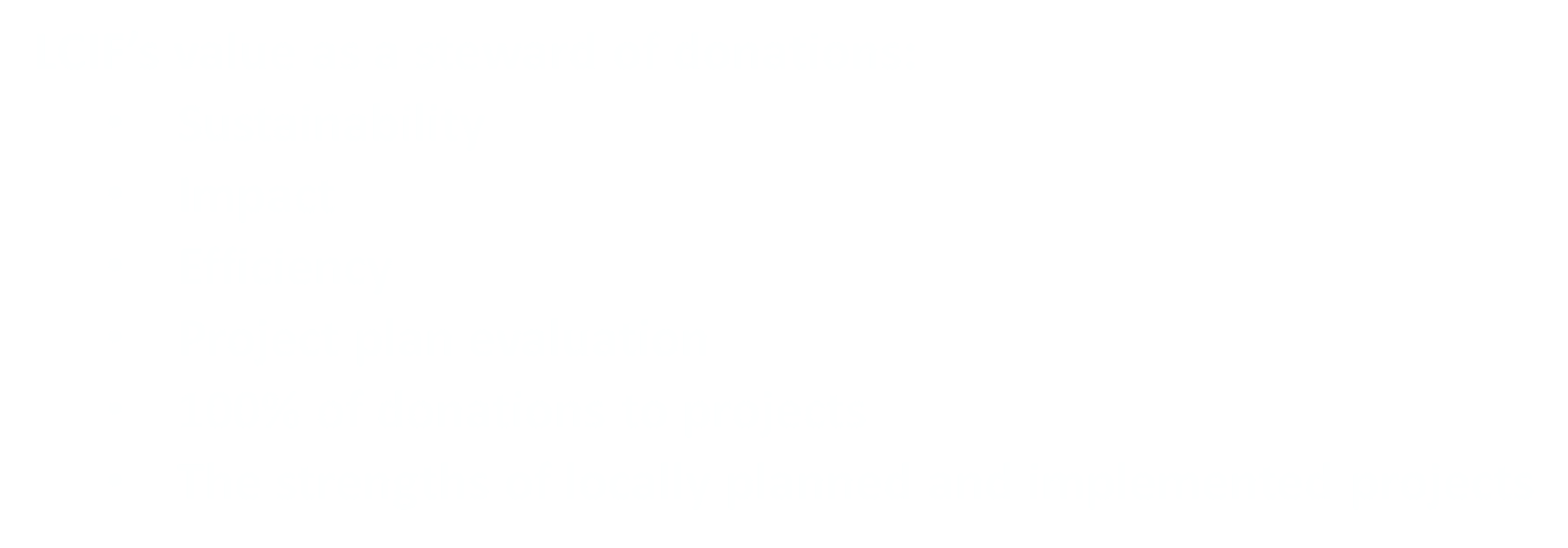 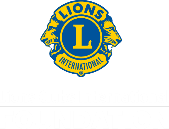 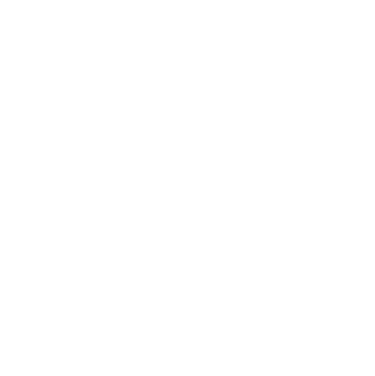 Knowledge:
Support of the Lion community of humanitarians:
LCIF’s mission
Grants as community empowerment, not aid
Recognition as a way of saying “thanks”
The call to serve that unites our community of Lions
Cause Areas and their case for support
Local impact and grant examples
The nuances of serving disasters
LCIF’s global scope and impact 
Global partnerships
 LCIF’s value to Mission 1.5
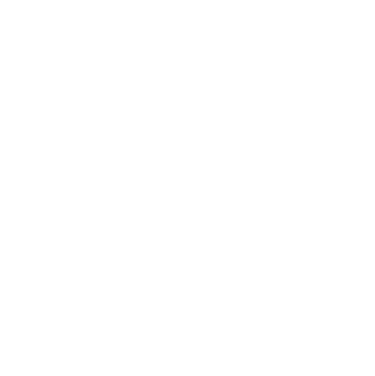 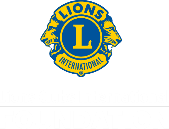 Knowledge:
Team structures:
Position descriptions
Volunteer structure for LCI/LCIF
 Projects:
Types
Applications
Evaluations
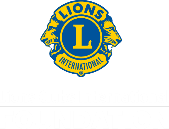 Knowledge:
Operational Understanding:
Recognition 
Types
Delivery
Donation processing
MJF credit
Processing time
Designated vs undesignated 
Auditing and transparency
Understanding Monthly Reports
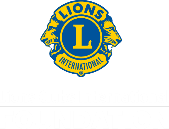 Knowledge: Operational understanding cont.
Operational Understanding continued:
Marketing support
Flyers
Facebook
LCIF’s Website
Stories of Pride
LCIF Day Website
LCIF Youtube playlist
Web tools
Donations Dashboard
MyLCI reports
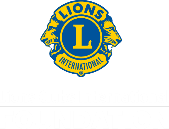 Skills: Behaviors to adopt and customize to local context
Working as a team:
Communicating
Setting goals
Know yourself, your volunteer team, and when to ask for help
Development staff support activities
Working with other volunteer leaders
DGs
GAT
Club coordinators
Profiling clubs based on donation approaches
Storytelling
District Coordinator activities
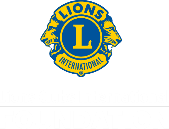 Attitude: as evidence and empowerment of learned materials, to support volunteers and their ability to support their teams
Confidence: in roles as leaders, the mission of LCIF, and in oneself to perform tasks in local context
Enthusiasm: for representing and supporting the foundation
Reflective practice: for improvement of approach and resilience
Team building: for learning, sharing, and support
Leadership: in supporting service through LCIF in local context
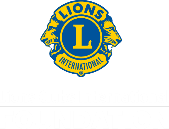